Pomoc projektu AMIF při přechodu do nájemního bydlení
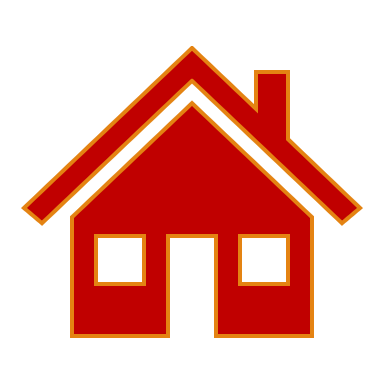 www.novydomovua.cz
www.cmicee.cz
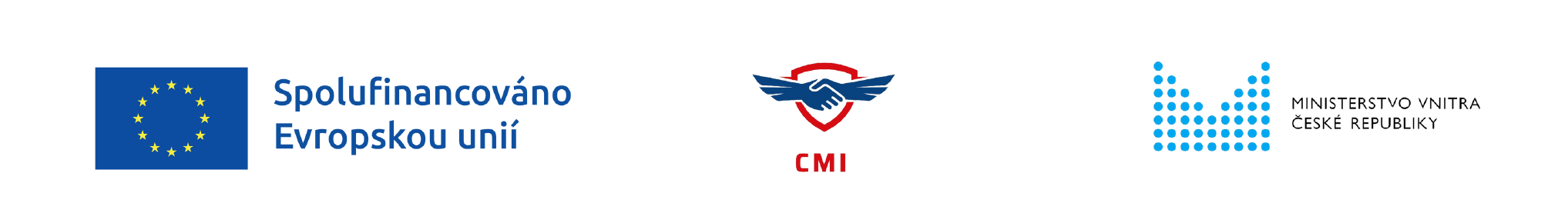 Cmi CEE z.ú.
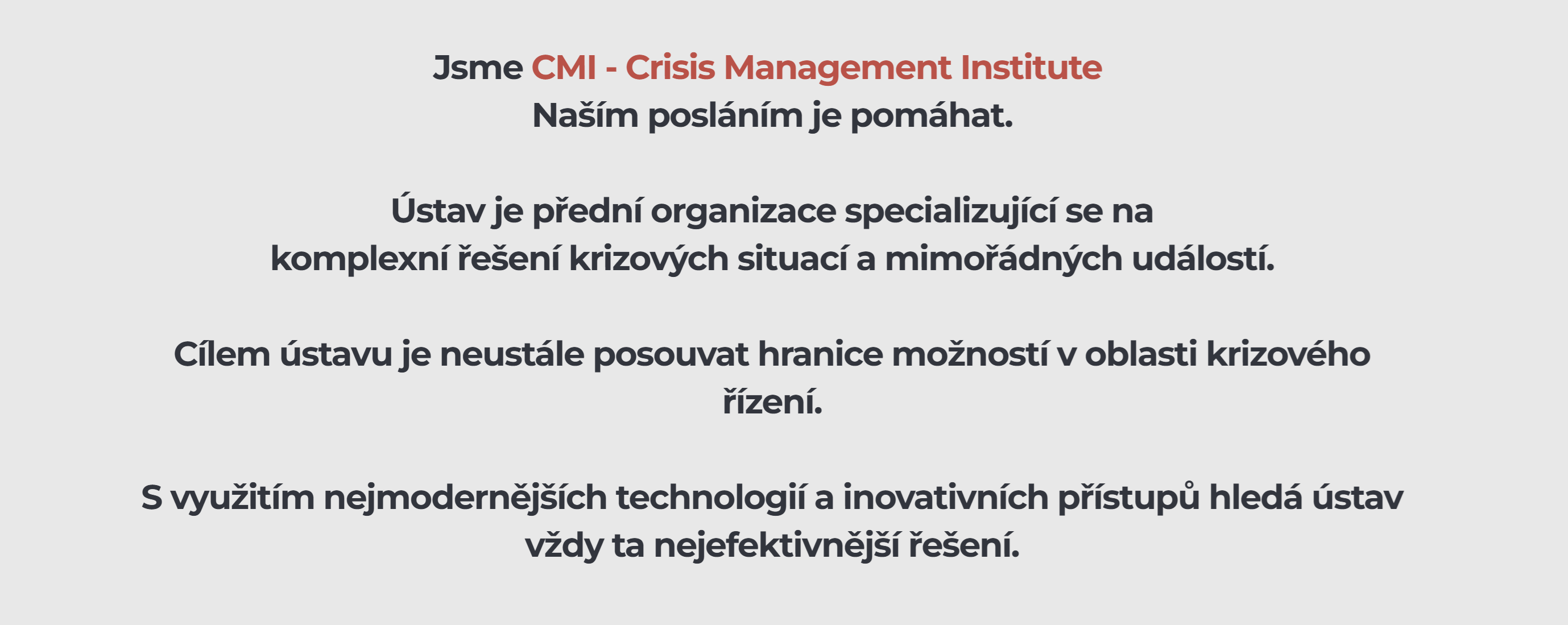 Kdo jsme – www.cmicee.cz
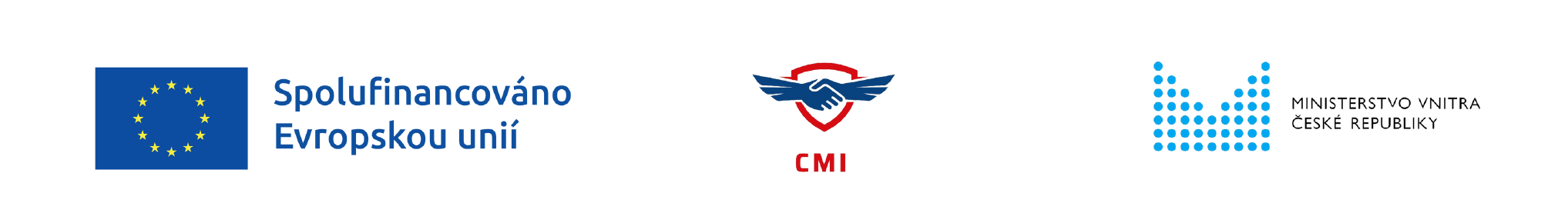 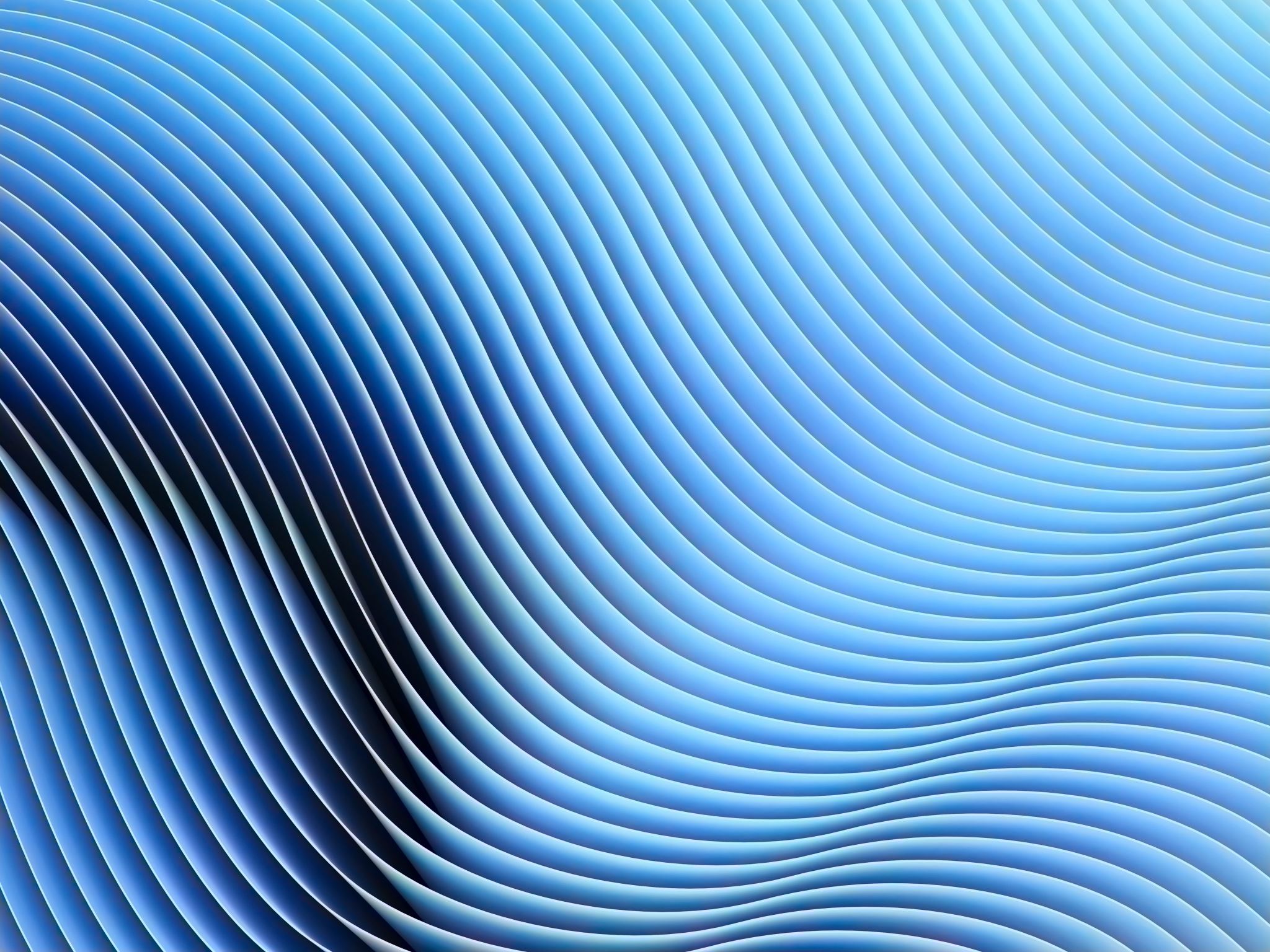 O nás & Kontakty
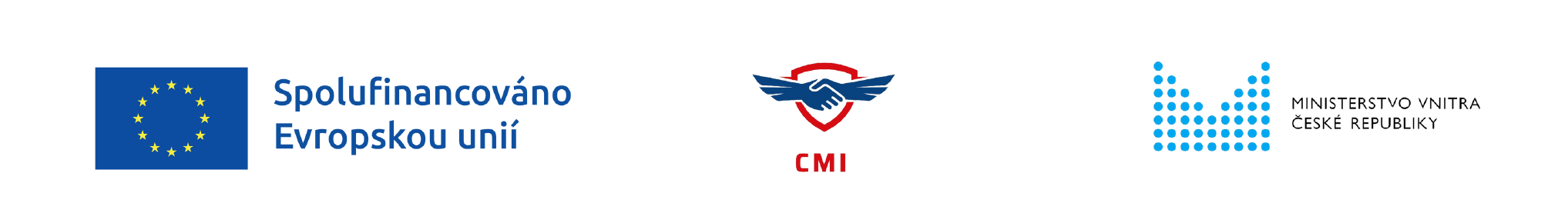 Hlavní odkazy
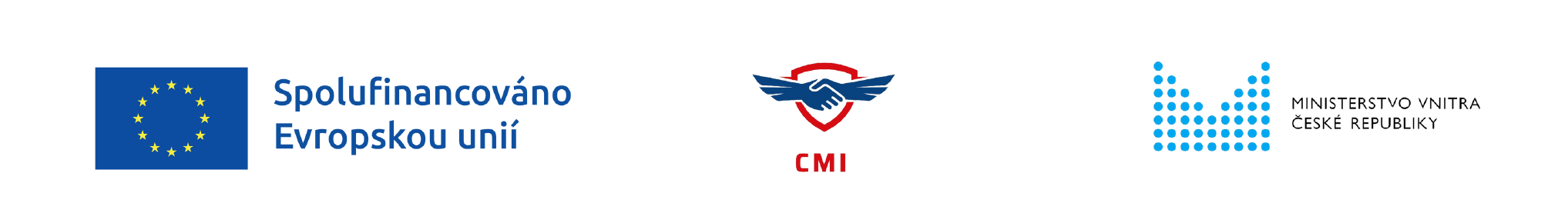 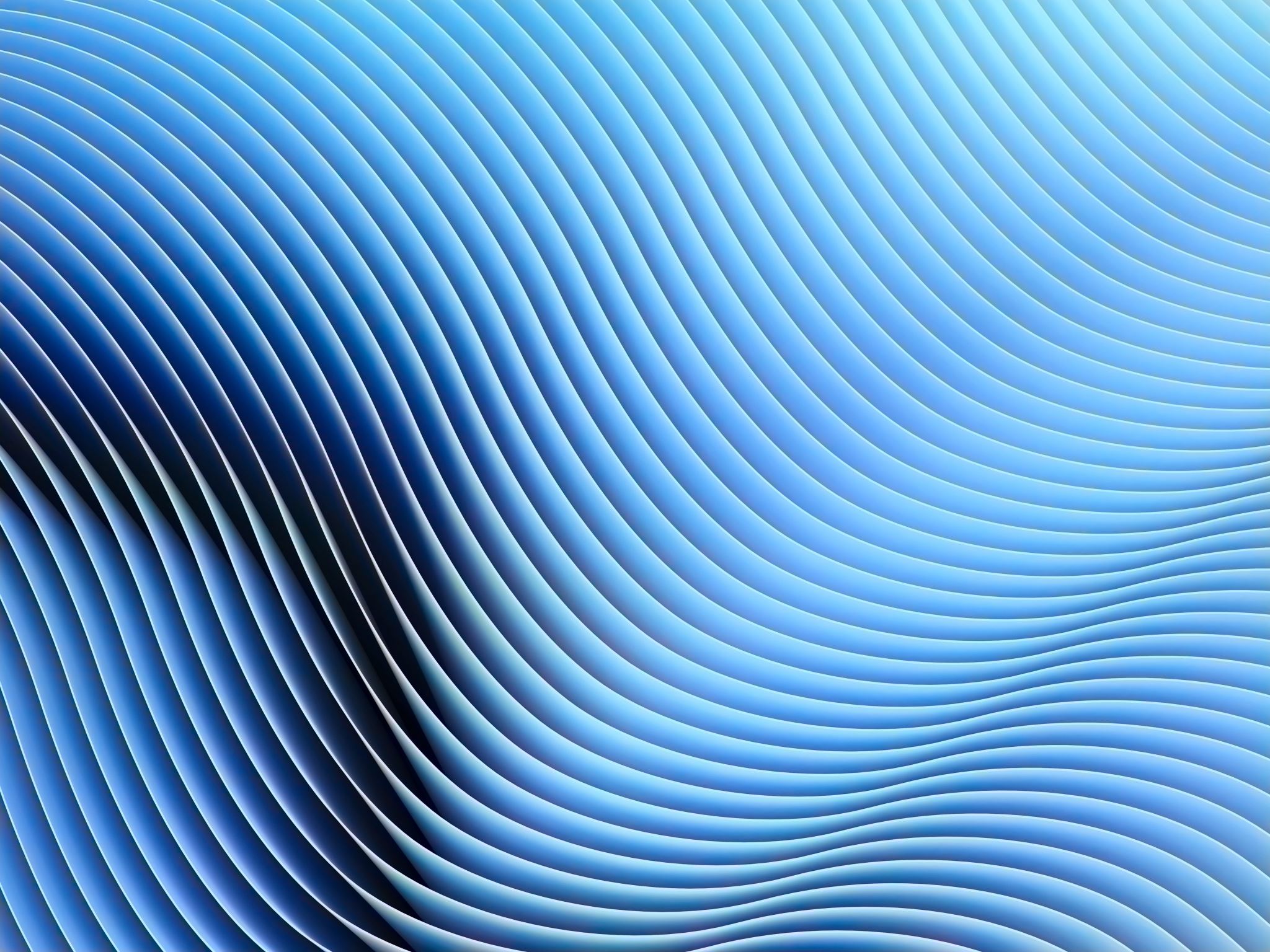 Představení programu AMIF 
Podmínky splnění programu AMIF 
Proces verifikace & průběh žádosti 

Online a Offline podpora 
Realizace 
Dotazy
Program
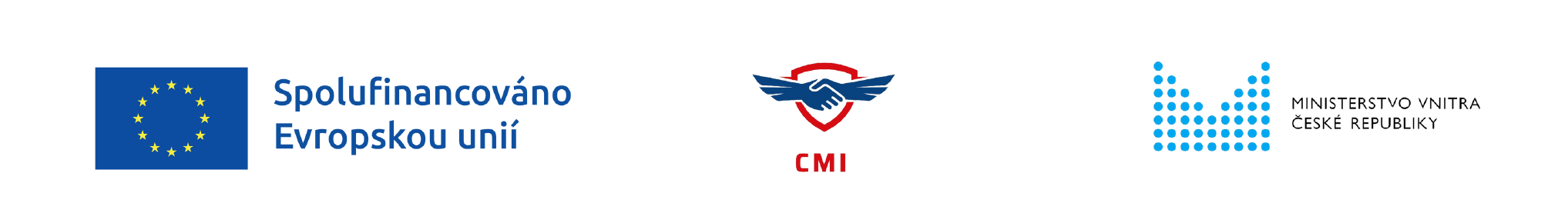 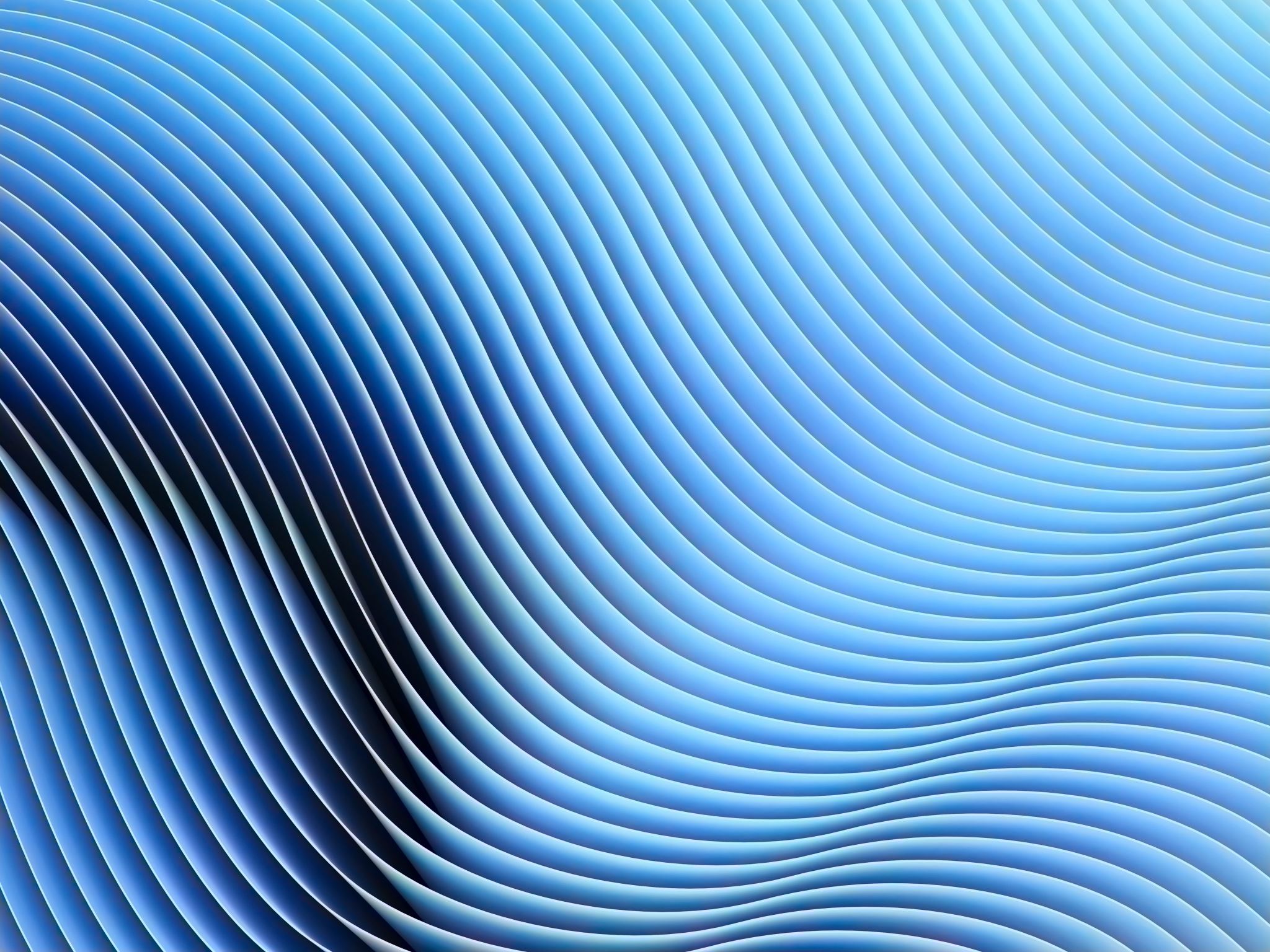 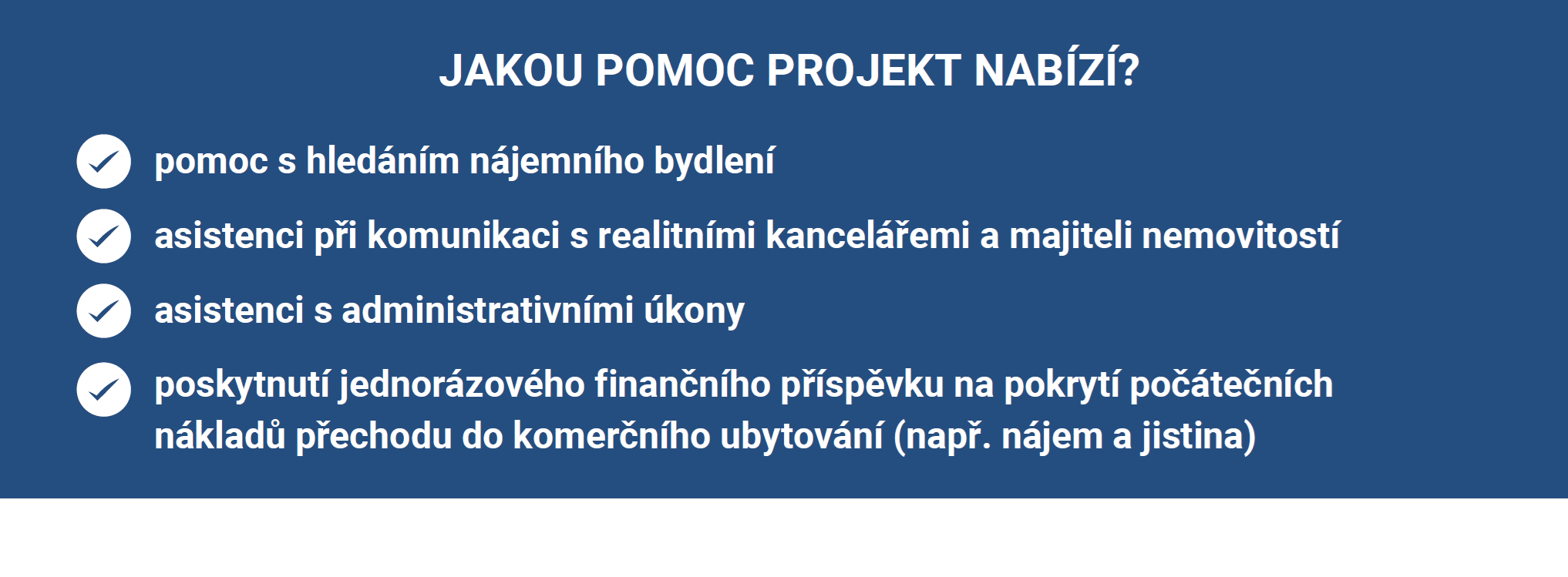 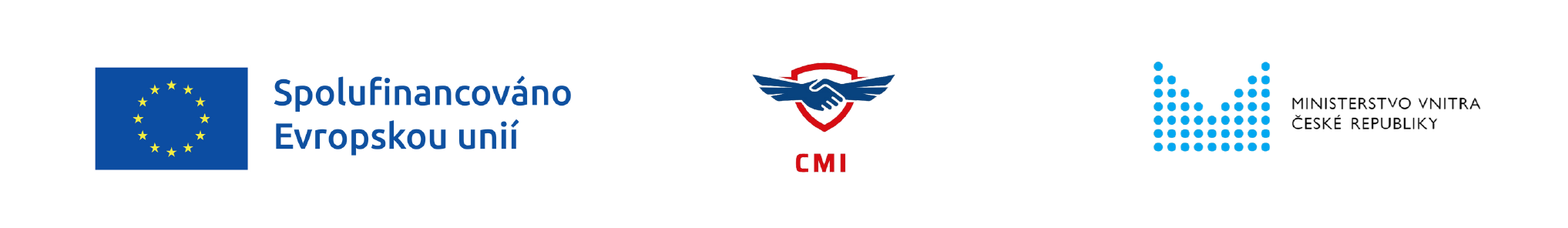 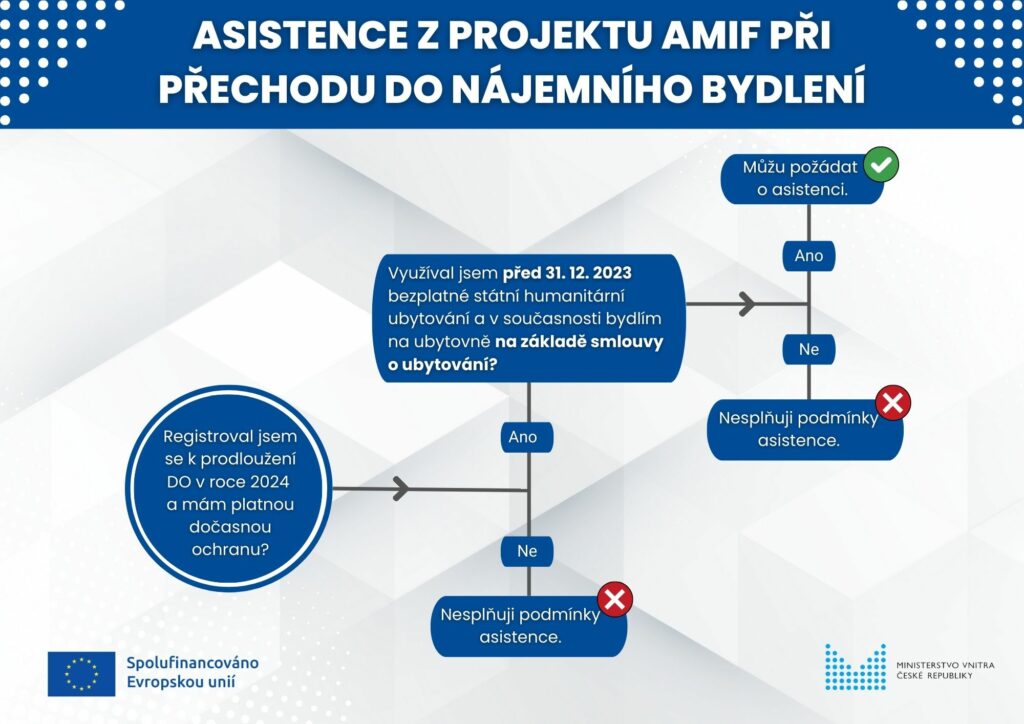 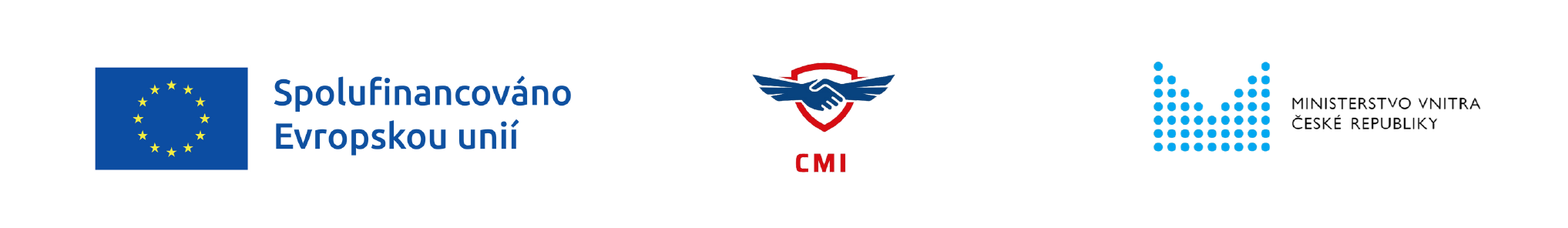 Cílová skupina
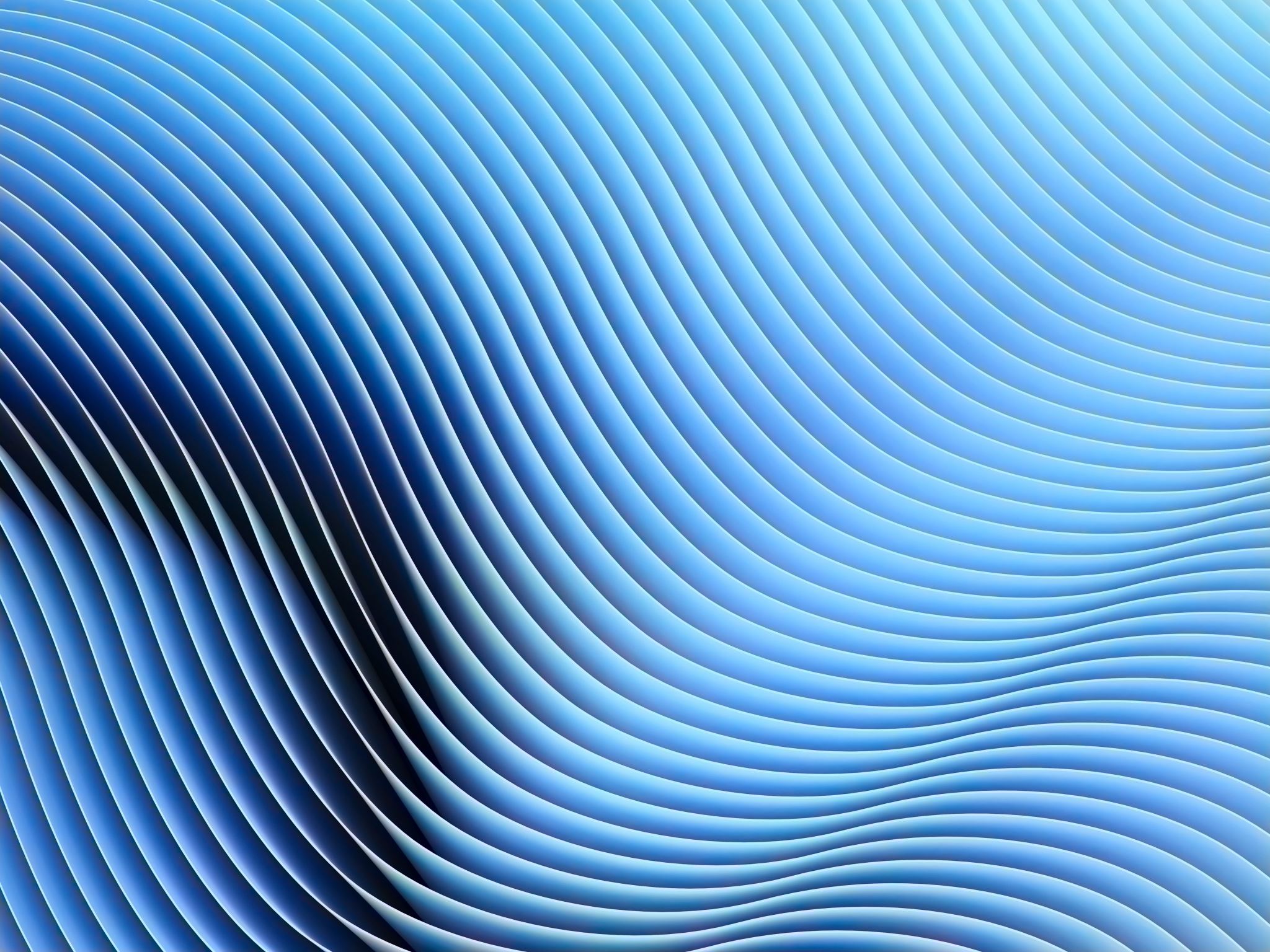 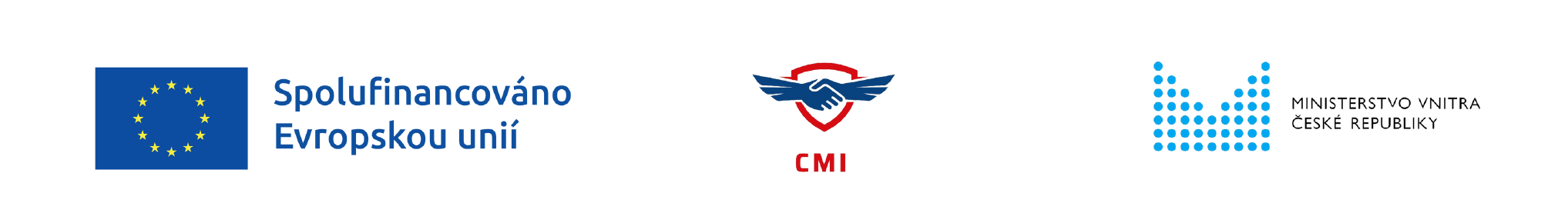 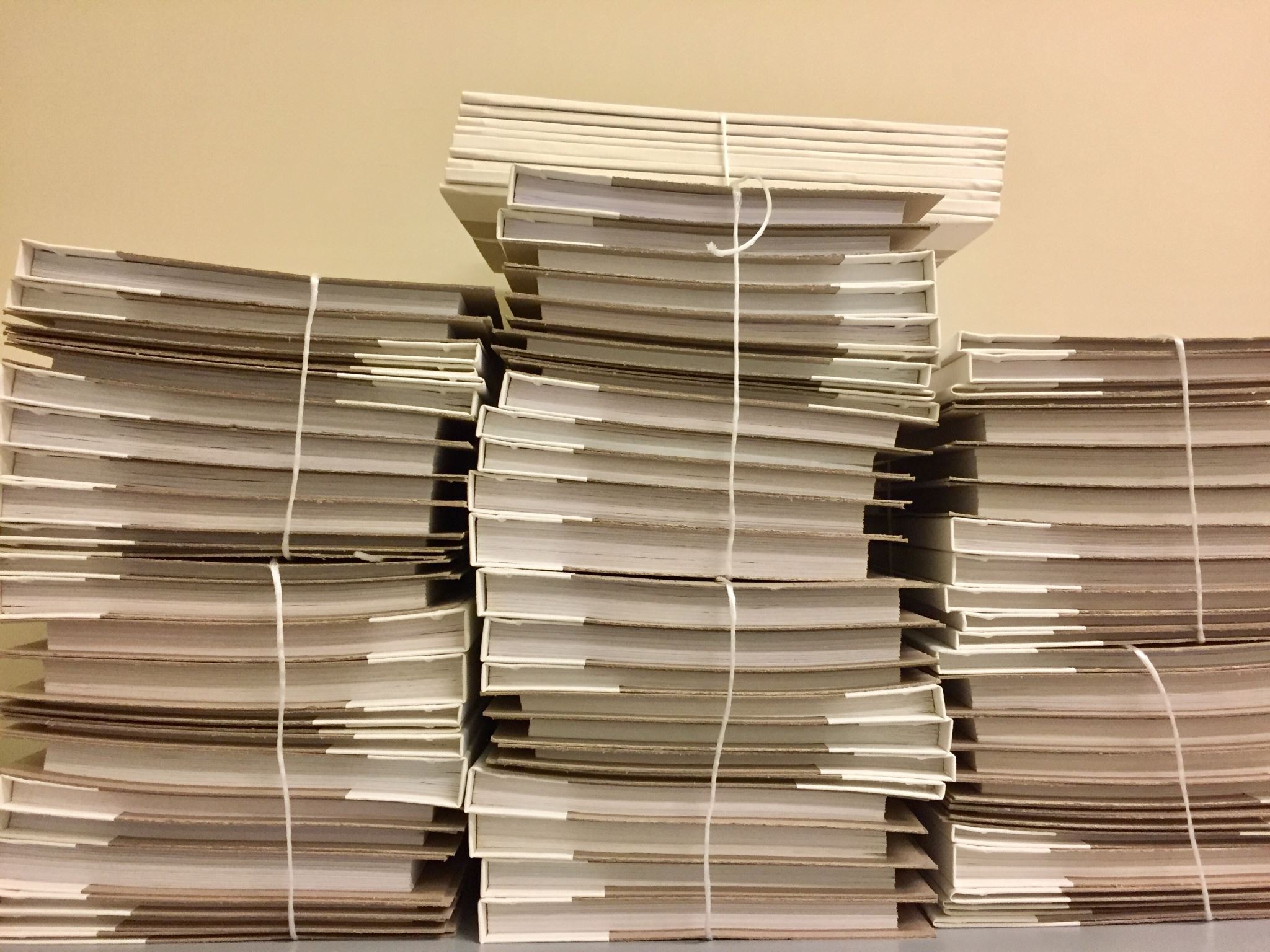 Verifikační proces
Online registrace přes www.novydomovua.cz
Schválení přes MV 
Ověření bonity 
Asistence s hledáním nemovitosti
Kontrola smluv 
Vyplacení JPP + Stěhování
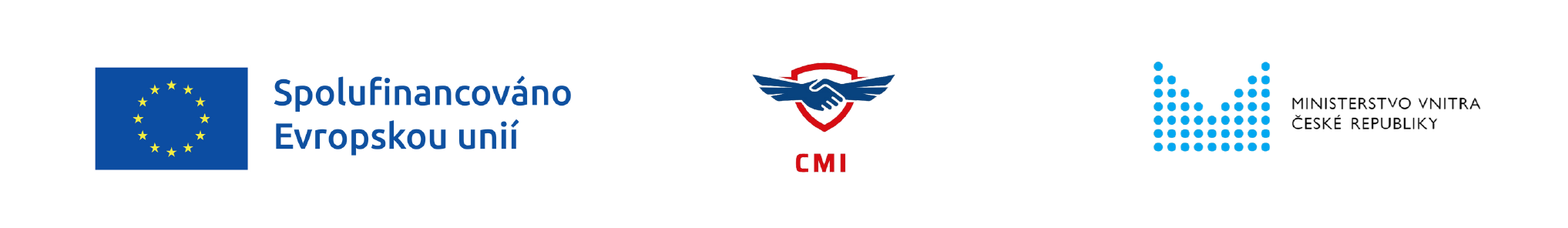 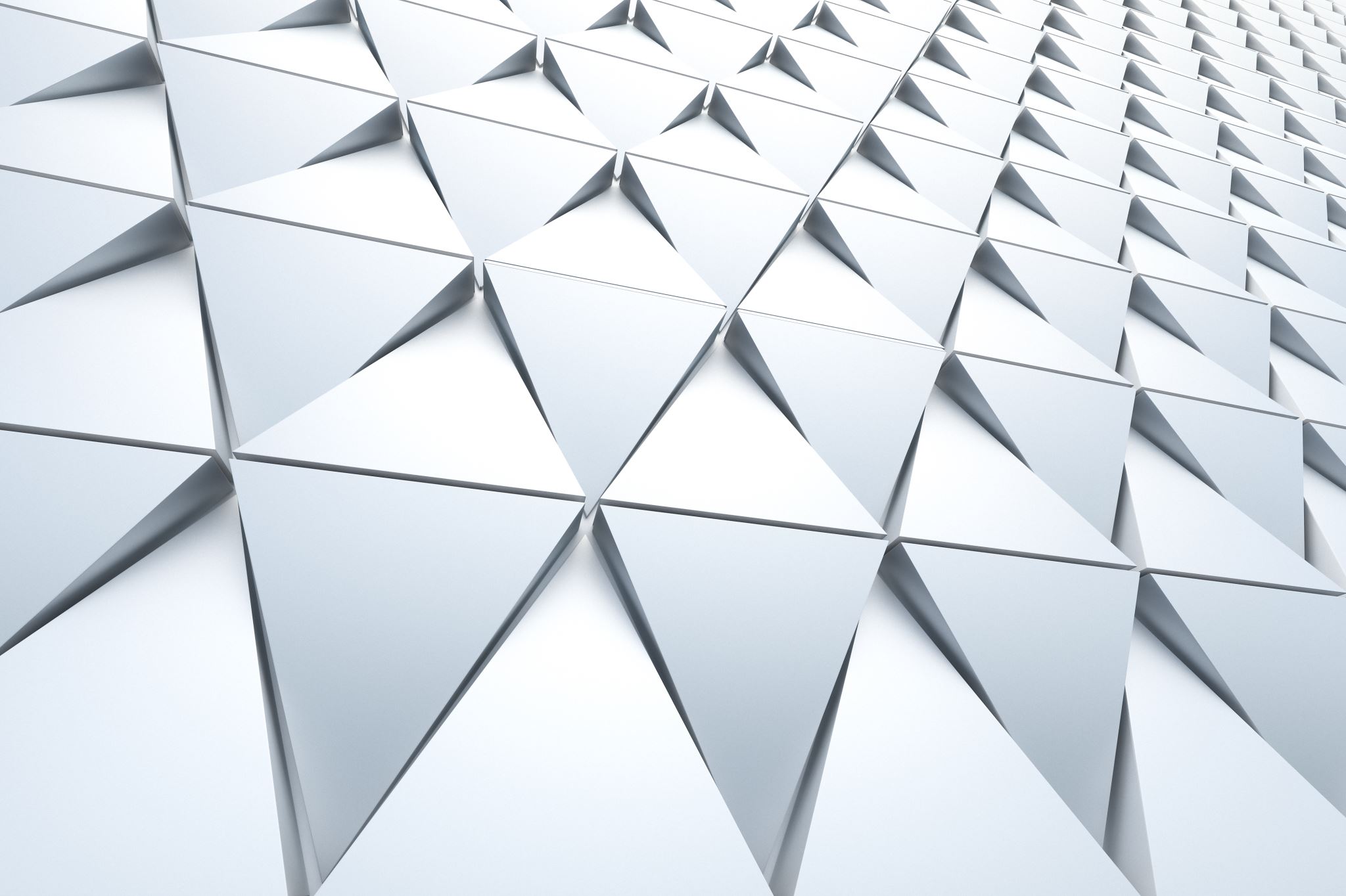 Postup spolupráce
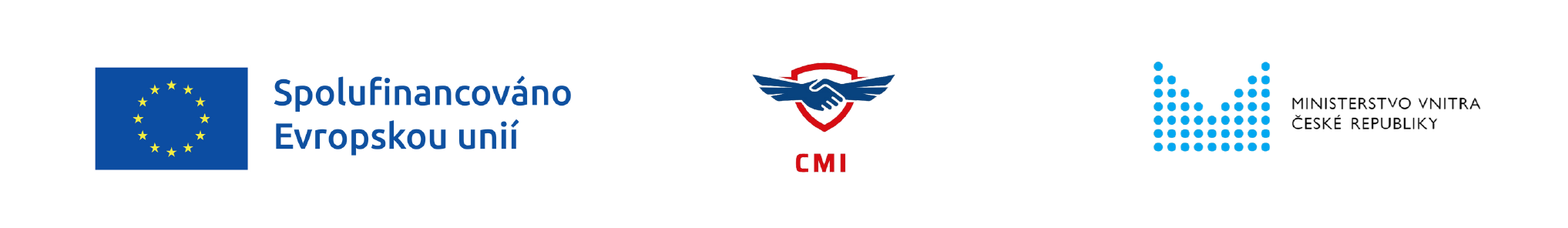 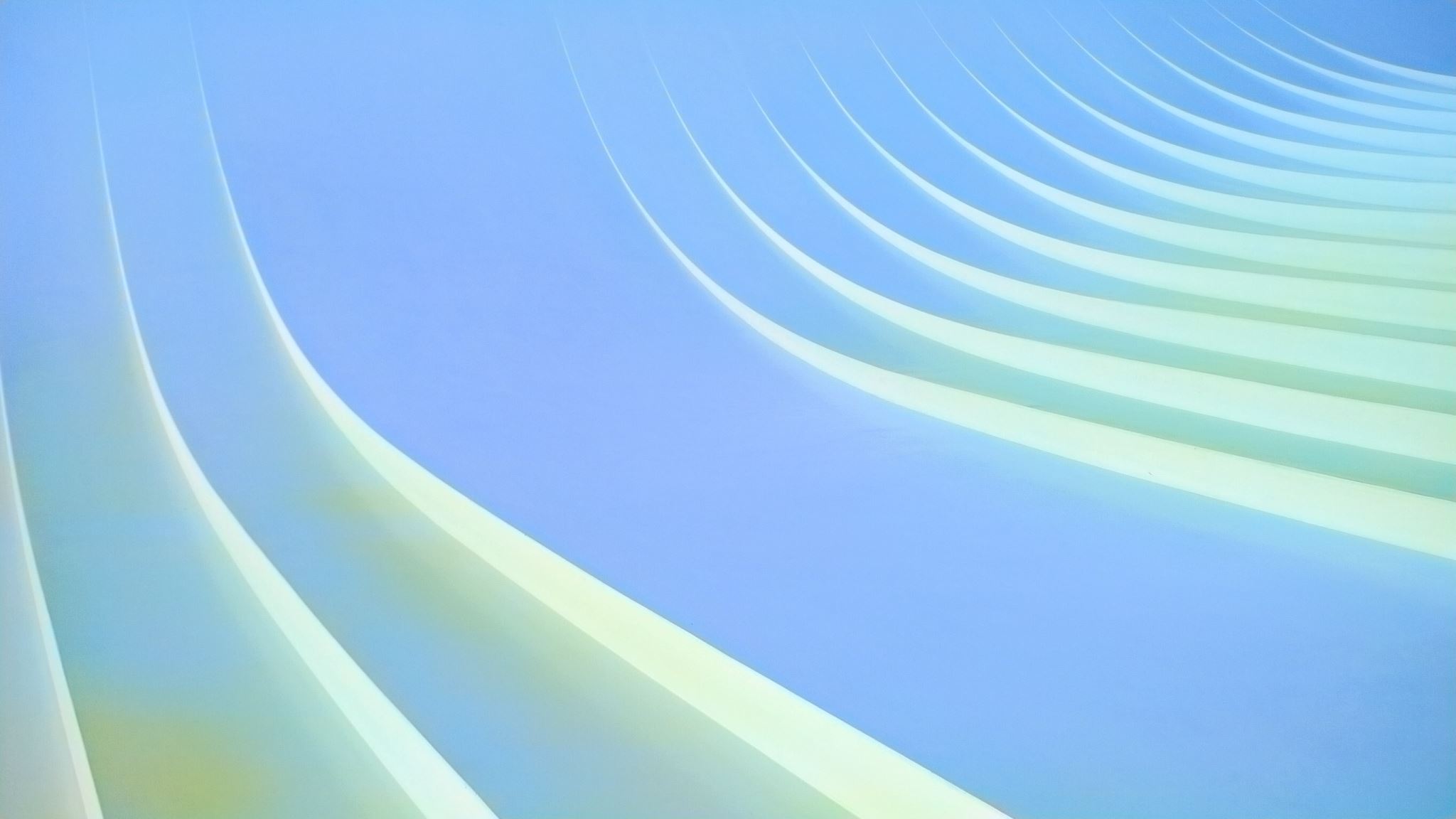 Garance udržitelnosti bydlení
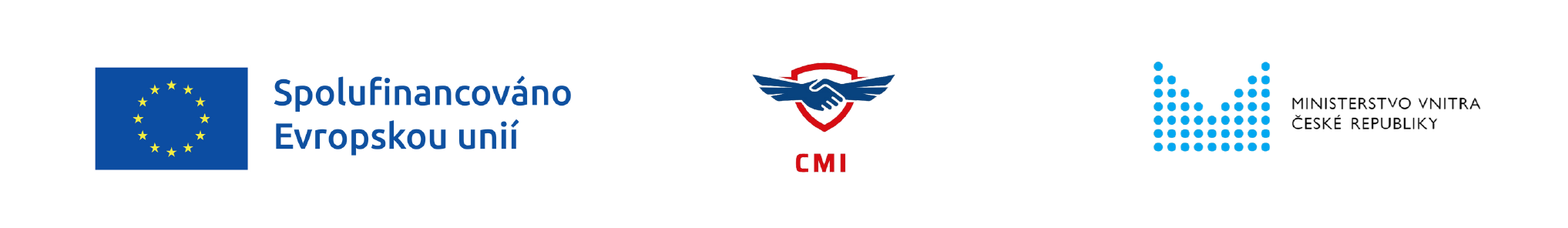 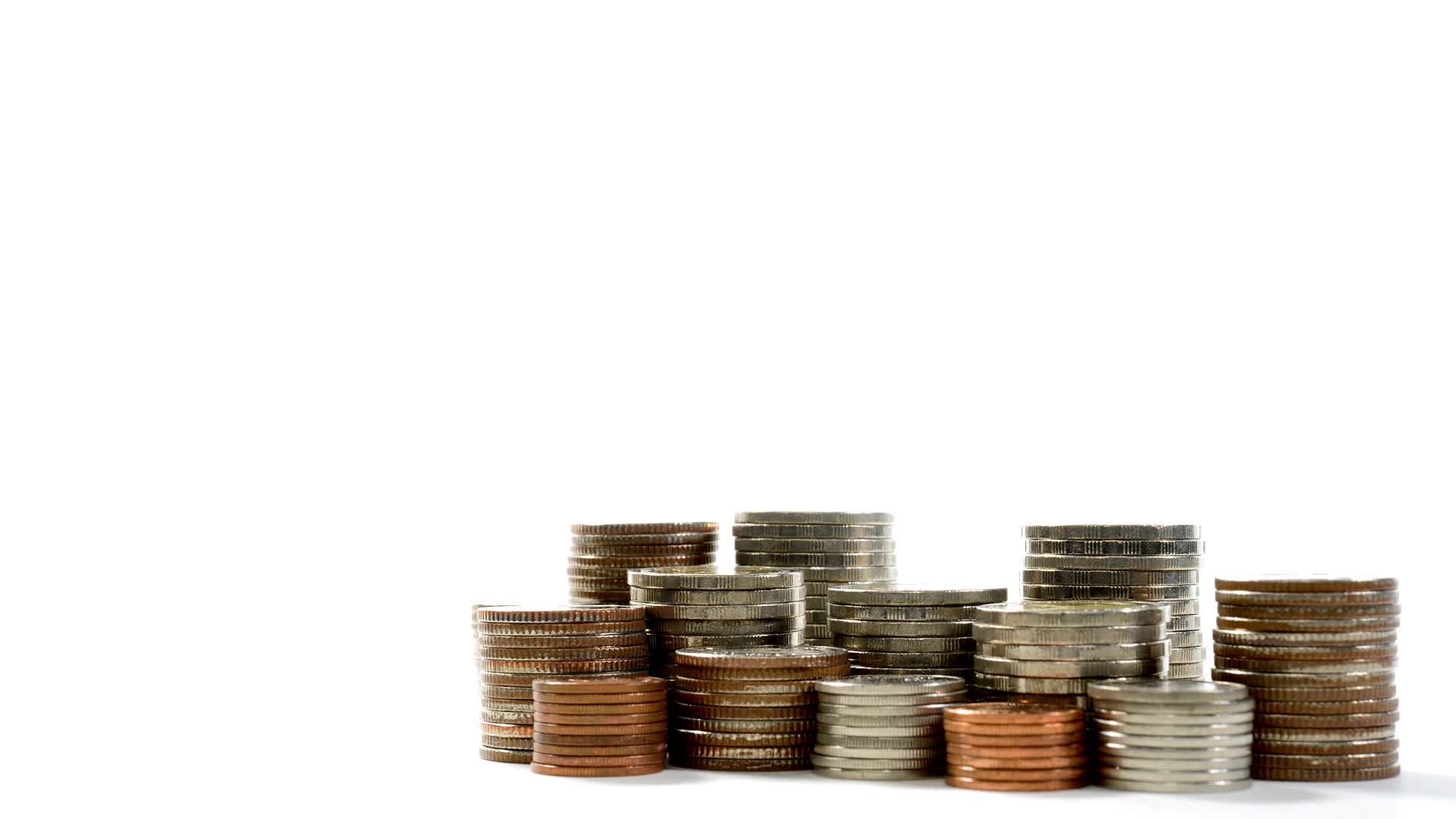 Finanční podpora
Příspěvek na kauci, provizi a první nájemné
Peníze zasílány přímo pronajímateli
Možnost využití na kauci, 1. nájem, provizi RK 
a další náklady spojené se stěhováním
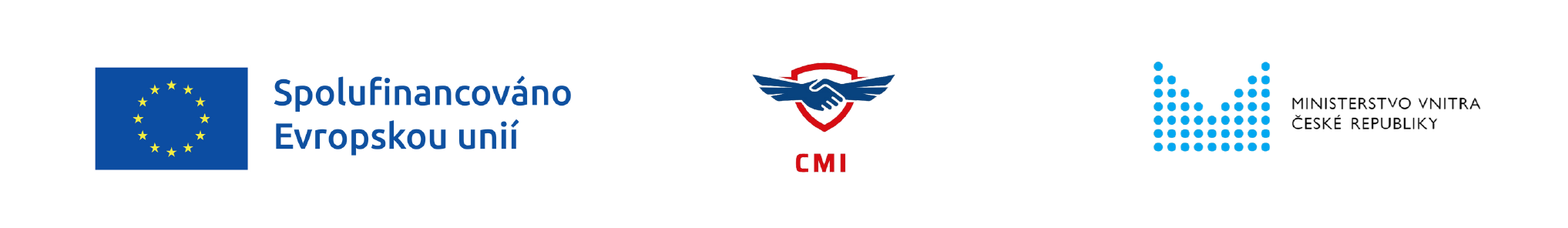 Relokace do bytů & domů
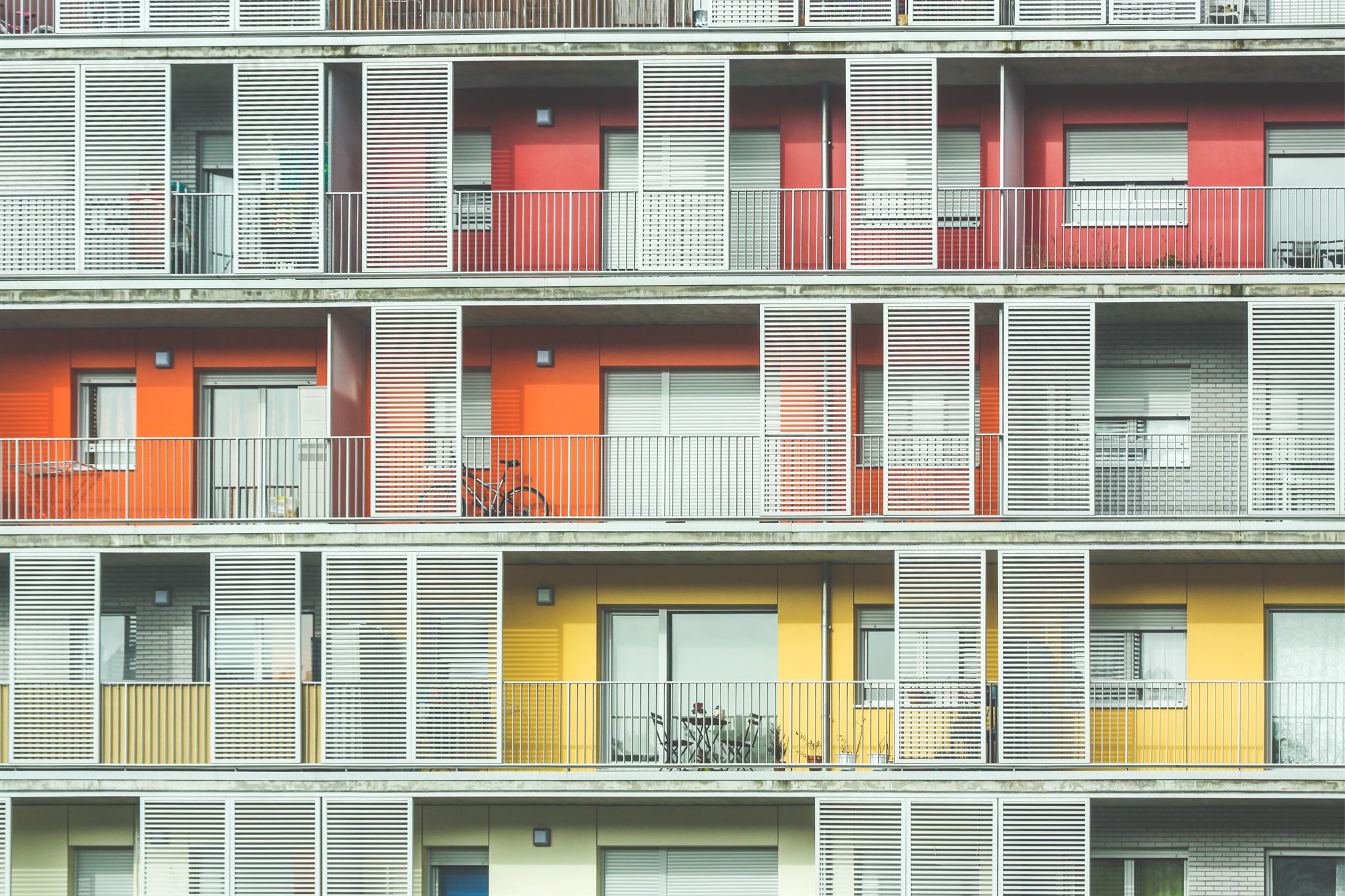 Hledání bydlení 
Prohlídka 
Kontrola smluv
Podpis + Vyplacení JPP 
Stěhování
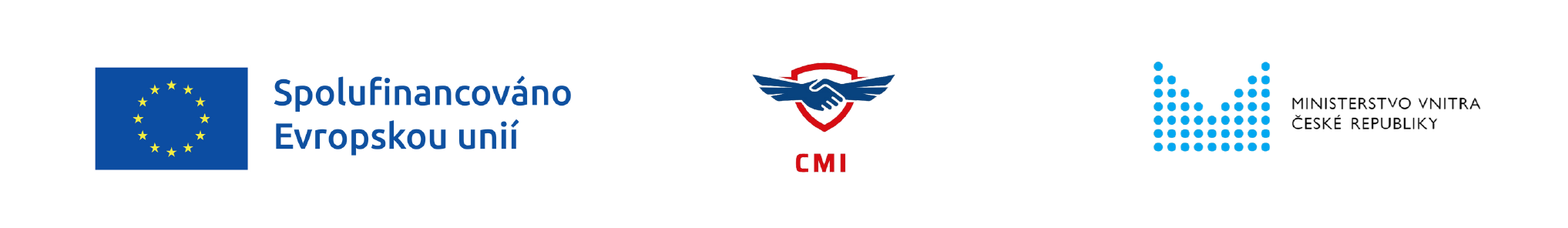 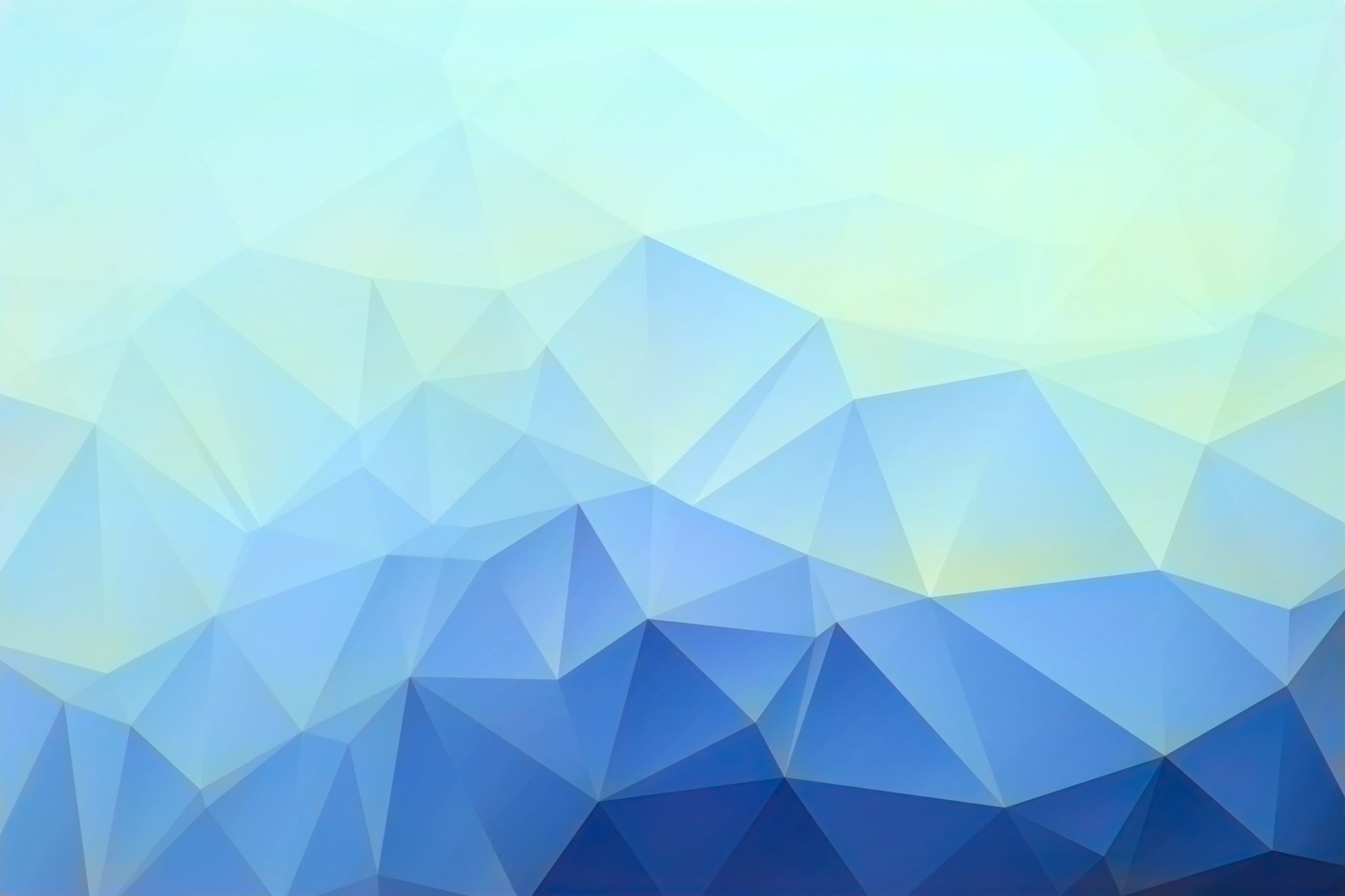 Dotazy
Proč hovoříme o období do 31. 12. 2023? Vždyť pro lidi, kteří přišli do ČR po tomto termínu a přicházejí dnes, je pomoc při přechodu na vlastní komerční bydlení také relevantní, možná ještě více než pro ty, kteří byli ubytovane do 31.12.2023 v systemu HUMPO.
Bude si moci důchodce pronajmout byt?
Jak se staví pronajímatelé k ODO, tj. jaká je úspěšnost zajištění nájemního bydlení pro tyto osoby?
Bude možné psát dotazy do chatu během přednášky?
Jaká je podpora pro zranitelné osoby?
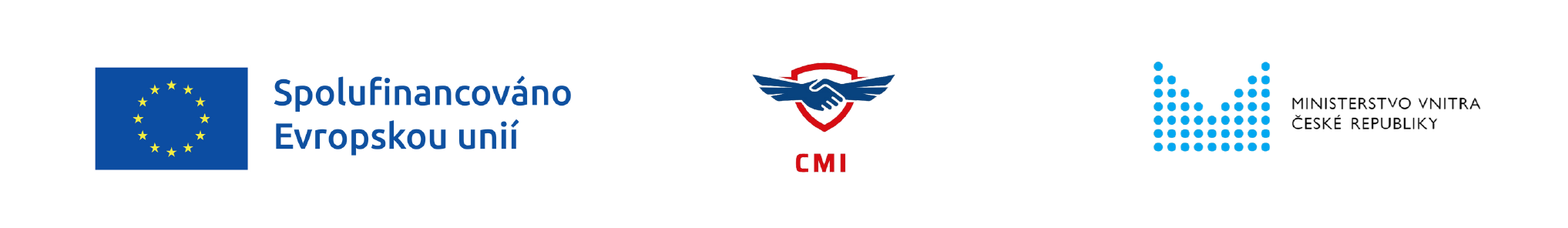 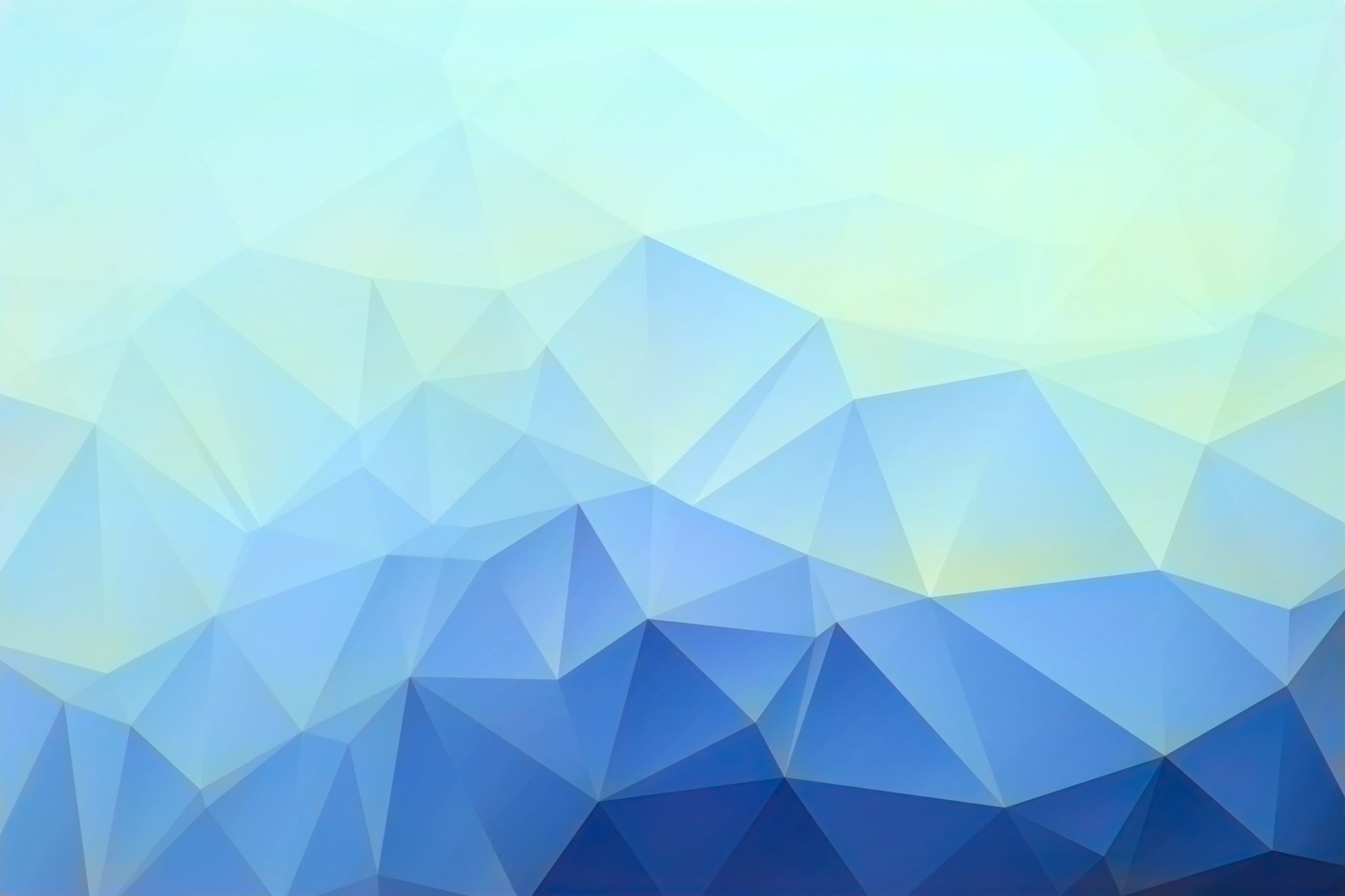 Dotazy II
Jakým způsobem bude CMI vyhledávat klienty? Dále: 
Budou na onlinu představeny nějaké kontaktní osoby a i veřejnosti zpřístupněny nějaké kontakty na ně?(na webu jsou emaily a čísla, ale nejsou tam uvedeny žádné konkrétní osoby, které za projektem stojí nebo které je možno kontaktovat, což není obvyklé - kontaktní místo je ve sdílených prostorách, nikoliv ve skutečném sídle organizace, což také není obvyklé - existuje nějaké fyzicky dostupné sídlo organizace, kde je někdo k zastižení, nebo je projekt založen na elektronické dostupnosti a následném dojednání osobního kontaktu?)
Kolik osob bude zajišťovat podporu zájemcům v Olomouckém kraji?
Podle jakého klíče byly osloveny realitní kanceláře ke spolupráci a na jakém principu je spolupráce dojednána (co je obsahem spolupráce, jaké přínosy to má pro zúčastněné strany)?
Jsou osoby zapojené v CMI zainteresované i ve spolupracujících realitních firmách? (na adrese sídla CMI je zaregistrováno velké množství dalších firem, což také není pro organizace tohoto typu obvyklé)
Jakou kvalifikaci mají v CMI ti, kteří budou poskytovat podporu zájemcům? (jsou to spíše lidé se zkušenostmi z realitní oblasti nebo spíše ze sociálni oblasti nebo nějaká kombinace?) Děkuji
Lze očekávat, že jednorázový příspěvek pokryje požadovanou jistotu (kauci) a případně i provizi realitní kanceláře?
Jaká je úspěšnost při vyhledávání vhodného bydlení?
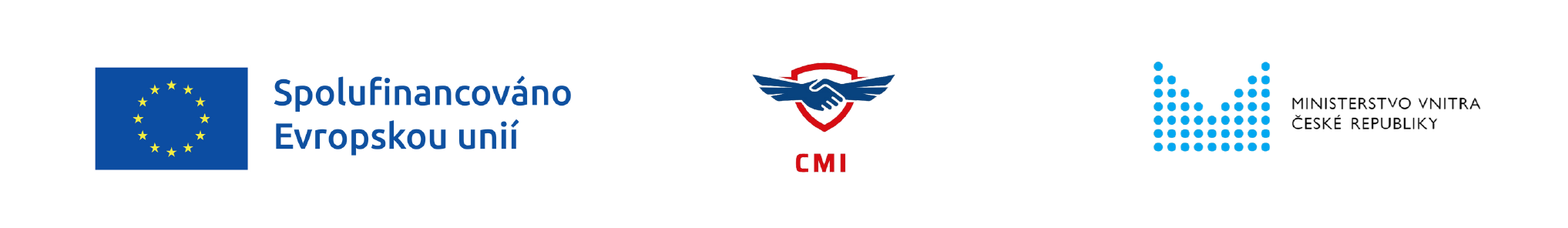 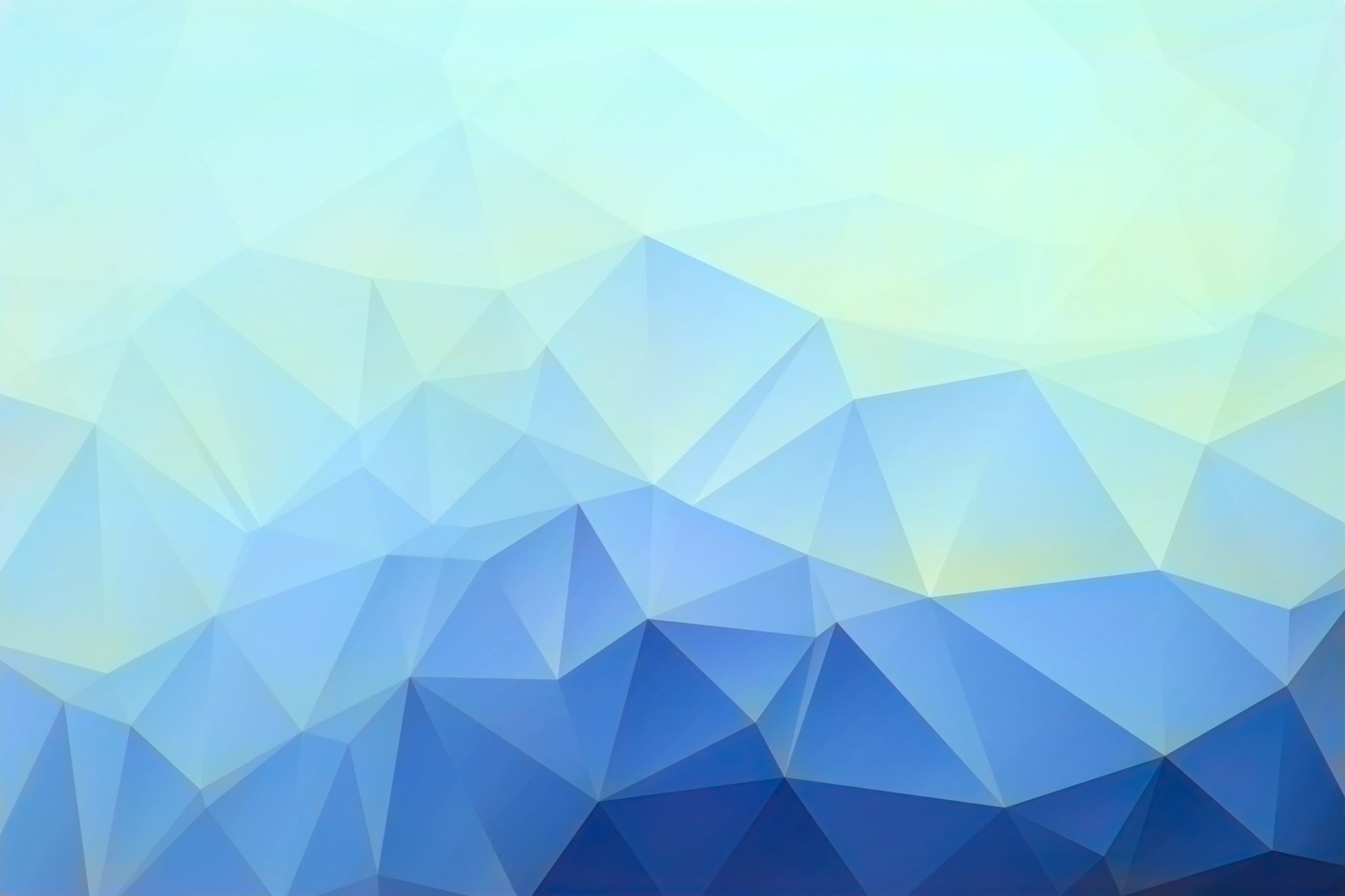 Dotazy III
Chci se dozvědět o samotném projektu
Jaké jsou podmínky poskytování fin.pomoci? Jak a kde hledáte bydleni? Můžou si bydleni klienti najit sami a Vy ho jen zaplatíte?
Prosím o informaci, s jakými organizacemi je či bude spolupracováno (soc. pracovníci obecních úřadů, Úřadu práce, poskytovatelé soc. služeb, bytové odbory obcí aj.). Dále prosím o informaci, zda se již rýsuje nějaká pomoc pro konkrétní osoby z Olomouckého kraje či tato již proběhla. Děkuji moc :)
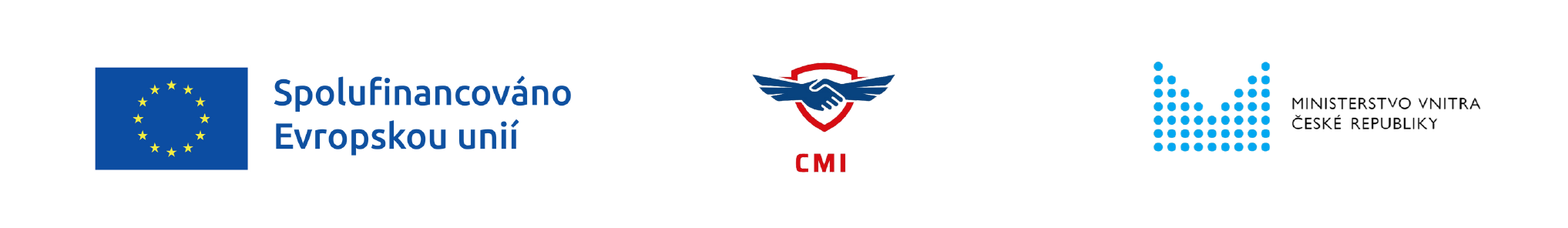 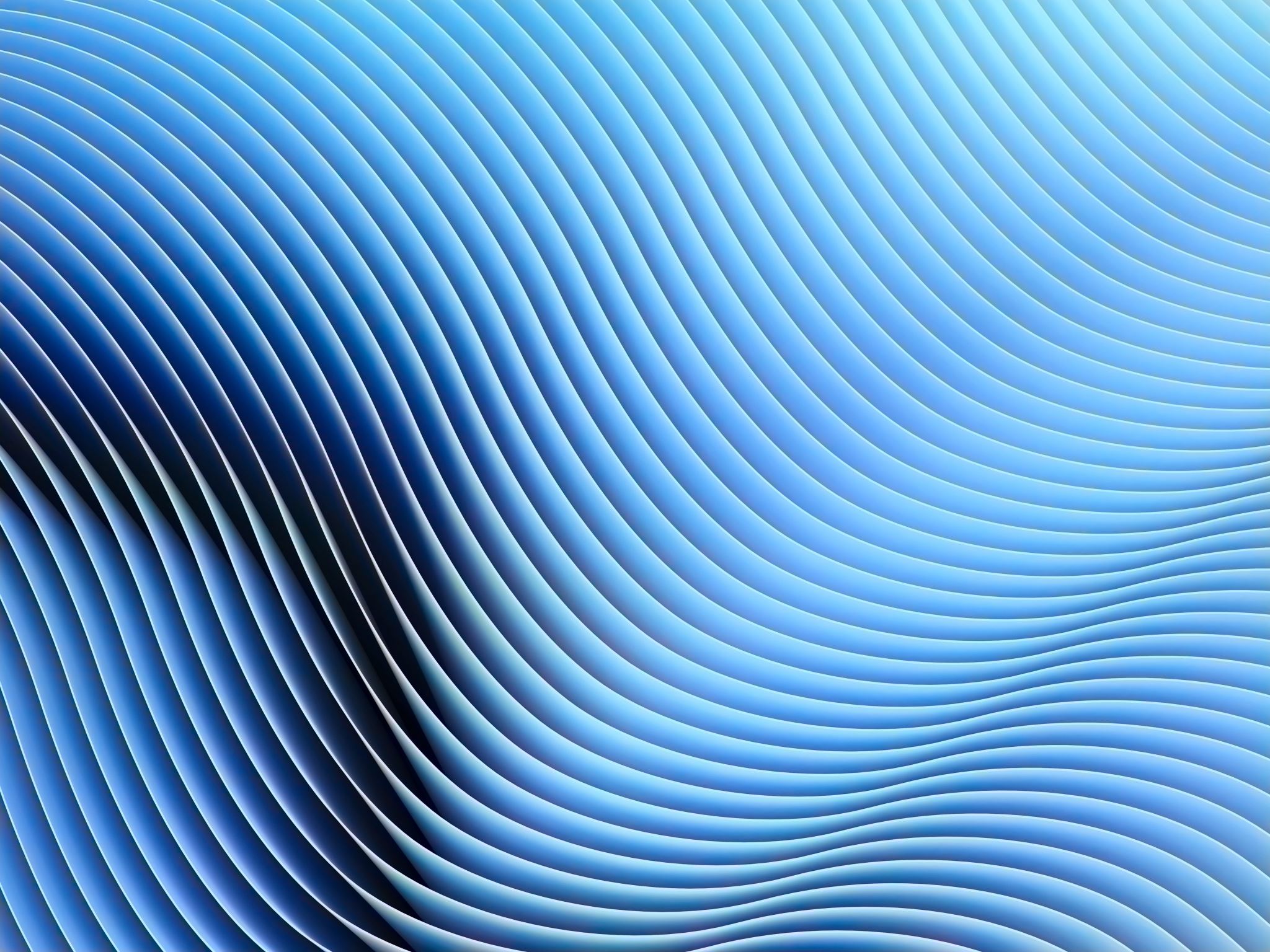 O nás & Kontakty
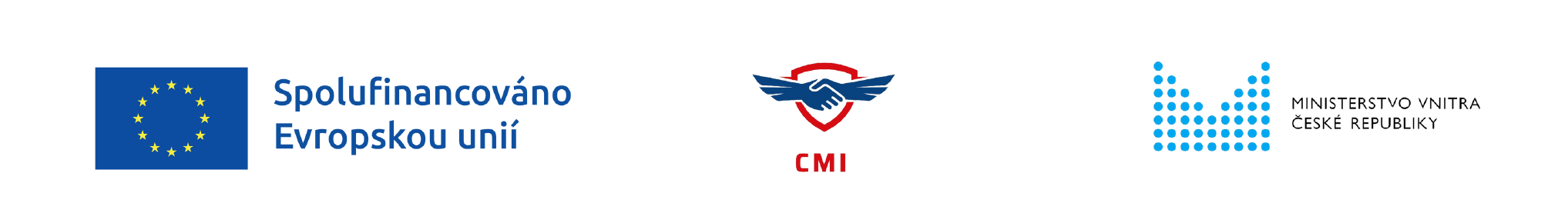